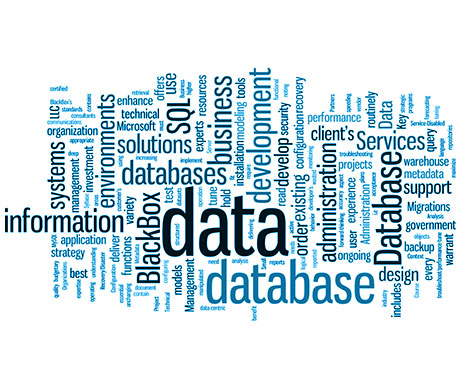 XML: Extensible Markup Language
Sampath Jayarathna
Cal Poly Pomona
XML
Structure of XML Data
XML Document Schema
Application Program Interfaces to XML
Storage of XML Data
Introduction
XML:  Extensible Markup Language
Defined by the WWW Consortium (W3C)
Documents have tags giving extra information about sections of the document
E.g.  <title> XML </title>  <slide> Introduction …</slide>
Extensible, unlike HTML
Users can add new tags, and separately specify how the tag should be handled for display
XML Introduction (Cont.)
The ability to specify new tags, and to create nested tag structures make XML a great way to exchange data, not just documents.
Much of the use of XML has been in data exchange applications, not as a replacement for HTML
Tags make data (relatively) self-documenting 
E.g.     <?xml version = "1.0"?>
        <bank>
                <account>  
               <account_number> A-101     </account_number>
               <branch_name>      Downtown </branch_name>
               <balance>              500         </balance>
                </account>
                <depositor>
               <account_number> A-101    </account_number>
               <customer_name> Johnson </customer_name>
                </depositor>
               </bank>
XML: Motivation
Data interchange is critical in today’s networked world
Examples:
Banking:  funds transfer
Order processing (especially inter-company orders)
Scientific data
Chemistry, Genetics 
Paper flow of information between organizations is being replaced by electronic flow of information
Each application area has its own set of standards for representing information
XML has become the basis for all new generation data interchange formats
For awhile, XML (extensible markup language) was the only choice for open data interchange. But over the years there has been a lot of transformation in the world of open data sharing. The more lightweight JSON (Javascript object notation) has become a popular alternative to XML for various reasons.
XML Motivation (Cont.)
Earlier generation formats were based on plain text with line headers indicating the meaning of fields
Similar in concept to email headers
Does not allow for nested structures, no standard “type” language
Tied too closely to low level document structure (lines, spaces, etc)
Each XML based standard defines what are valid elements, using
 XML type specification languages to specify the syntax
DTD (Document Type Descriptors)
XML Schema
Plus textual descriptions of the semantics
XML allows new tags to be defined as required
However, this may be constrained by DTDs
A wide variety of tools is available for parsing, browsing and querying XML documents/data
Comparison with Structured (Relational) Data
Inefficient: tags, which in effect represent schema information, are repeated
Better than relational tuples as a data-exchange format
Unlike relational tuples, XML data is self-documenting due to presence of tags
Non-rigid format: tags can be added
Allows nested structures
Wide acceptance, not only in database systems, but also in browsers, tools, and applications
Structure of XML Data
Tag:  label for a section of data
Element: section of data beginning with <tagname> and ending with matching </tagname>
Elements must be properly nested
Proper nesting
 <account> … <balance>  …. </balance> </account> 
Improper nesting 
 <account> … <balance>  …. </account> </balance> 
Formally:  every start tag must have a unique matching end tag, that is in the context of the same parent element.
Every document must have a single top-level element
Example of Nested Elements
<?xml version = "1.0"?> 
   <bank-1>      <customer>
	      <customer_name> Hayes </customer_name>
	      <customer_street> Main </customer_street>
	      <customer_city>     Harrison </customer_city>
	      <account>
	     <account_number> A-102 </account_number>
	     <branch_name>      Perryridge </branch_name>
	     <balance>               400 </balance>
	      </account>
          <account>
               …
          </account>
	       </customer>         .         .
   </bank-1>
Motivation for Nesting
Nesting of data is useful in data transfer
Example:  elements representing customer_id, customer_name, and address nested within an order element
Nesting is not supported, or discouraged, in relational databases
With multiple orders, customer name and address are stored redundantly
normalization replaces nested structures in each order by foreign key into table storing customer name and address information
But nesting is appropriate when transferring data
External application does not have direct access to data referenced by a foreign key
Structure of XML Data (Cont.)
Mixture of text with sub-elements is legal in XML. 
Example:
     <account>
	      This account is seldom used any more.
	       <account_number> A-102</account_number>
	       <branch_name> Perryridge</branch_name>
	       <balance>400 </balance></account>
Useful for document markup, but discouraged for data representation
Attributes
Elements can have attributes
           <account acct-type = “checking” >
	             <account_number> A-102 </account_number>
	             <branch_name> Perryridge </branch_name>
	             <balance> 400 </balance>
	             </account>
Attributes are specified by  name=value pairs inside the starting tag of an element
An element may have several attributes, but each attribute name can only occur once
	<account  acct-type = “checking”  monthly-fee=“5”>
Class Activity 6
Convert the following Tree structure to bookstore.xml
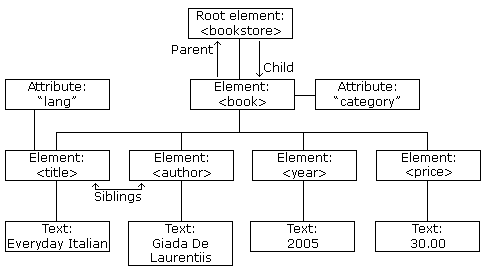 13
Attributes vs. Subelements
Distinction between subelement and attribute
In the context of documents, attributes are part of markup, while subelement contents are part of the basic document contents
In the context of data representation, the difference is unclear and may be confusing
Same information can be represented in two ways
<account  account_number = “A-101”>  …. </account>

<account>     <account_number>A-101</account_number> … </account>
Suggestion: use attributes for identifiers of elements, and use subelements for contents
Namespaces
XML data has to be exchanged between organizations
Same tag name may have different meaning in different organizations, causing confusion on exchanged documents
Specifying a unique string as a prefix avoids confusion
                               xmlns:prefix
Avoid using long unique names all over document by using XML Namespaces
     	<h:table xmlns:h="http://www.w3.org/TR/html4/">  	<h:tr>    		<h:td>Apples</h:td>    		<h:td>Bananas</h:td>  	</h:tr></h:table><f:table xmlns:f="https://www.w3schools.com/furniture">  		<f:name>African Coffee Table</f:name>  		<f:width>80</f:width>  		<f:length>120</f:length></f:table>
More on XML Syntax
Elements without subelements or text content can be abbreviated by ending the start tag with a  />  and deleting the end tag
<account  number=“A-101” branch=“Perryridge”  balance=“200 />
To store string data that may contain tags, without the tags being interpreted as subelements, use CDATA as below
<![CDATA[<account> … </account>]]>
Here, <account> and </account> are treated as just strings
CDATA stands for “character data”, text that will NOT be parsed by a parser
XML Document Schema
Database schemas constrain what information can be stored, and the data types of stored values
XML documents are not required to have an associated schema
However, schemas are very important for XML data exchange
Otherwise, a site cannot automatically interpret data received from another site
Two mechanisms for specifying XML schema
Document Type Definition (DTD)
Widely used
XML Schema 
Newer, increasing use
Why DTDs?
XML documents are designed to be processed by computer programs
If you can put just any tags in an XML document, it’s very hard to write a program that knows how to process the tags
A DTD specifies what tags may occur, when they may occur, and what attributes they may (or must) have
A DTD allows the XML document to be verified (shown to be legal)
A DTD that is shared across groups allows the groups to produce consistent XML documents
Document Type Definition (DTD)
The type of an XML document can be specified using a DTD
DTD constraints structure of XML data
What elements can occur
What attributes can/must an element have
What subelements can/must occur inside each element, and how many times.
DTD does not constrain data types
All values represented as strings in XML
DTD syntax
<!ELEMENT element (subelements-specification) >
<!ATTLIST   element (attributes)  >
An XML example
<?xml version = "1.0"?><novel>    <foreword>        <paragraph>This is the great American novel.</ paragraph>    </foreword>    <chapter number="1">        <paragraph>It was a dark and stormy night.</paragraph>        <paragraph>Suddenly, a shot rang out!</paragraph>    </chapter></novel>
An XML document contains (and the DTD describes):
Elements, such as novel and paragraph, consisting of tags and content
Attributes, such as number="1", consisting of a name and a value
A DTD example
<!DOCTYPE novel [   <!ELEMENT novel (foreword, chapter+)>   <!ELEMENT foreword (paragraph+)>   <!ELEMENT chapter (paragraph+)>   <!ELEMENT paragraph (#PCDATA)>   <!ATTLIST chapter number CDATA #REQUIRED>]>
A novel consists of a foreword and one or more chapters, in that order
Each chapter must have a number attribute
A foreword consists of one or more paragraphs
A chapter also consists of one or more paragraphs
A paragraph consists of parsed character data (text that cannot contain any other elements)
ELEMENT descriptions
Suffixes:
?		optional		foreword?
+		one or more		chapter+
*		zero or more		appendix*
Separators
,		both, in order		foreword?, chapter+
|		or			section|chapter
Grouping
( )	grouping		(section|chapter)+
Elements without children
The syntax is <!ELEMENT name category> 
The name is the element name used in start and end tags
The category may be EMPTY:
In the DTD: <!ELEMENT br EMPTY>
In the XML: <br></br>  or just  <br /> 
In the XML, an empty element may not have any content between the start tag and the end tag
An empty element may (and usually does) have attributes
Elements with unstructured children
The syntax is <!ELEMENT name category> 
The category may be ANY
This indicates that any content--character data, elements, even undeclared elements--may be used
Since the whole point of using a DTD is to define the structure of a document, ANY should be avoided wherever possible
The category may be (#PCDATA), indicating that only character data may be used
In the DTD: <!ELEMENT paragraph (#PCDATA)>
In the XML: <paragraph>A shot rang out!</paragraph>
The parentheses are required!
Note: In (#PCDATA), whitespace is kept exactly as entered
Elements may not be used within parsed character data
Elements with children
A category may describe one or more children:
<!ELEMENT novel (foreword, chapter+)>
Parentheses are required, even if there is only one child
A space must precede the opening parenthesis
Commas (,) between elements mean that all children must appear, and must be in the order specified
“|” separators means any one child may be used
All child elements must themselves be declared
Children may have children
Parentheses can be used for grouping:
<!ELEMENT novel (foreword, (chapter+|section+))>
Elements with mixed content
#PCDATA describes elements with only character data
#PCDATA can be used in an “or” grouping:
<!ELEMENT note (#PCDATA|message)*>
This is called mixed content
Certain (rather severe) restrictions apply:
#PCDATA must be first
The separators must be “|”
The group must be starred (meaning zero or more)
An expanded DTD example
<!DOCTYPE novel [   <!ELEMENT novel       (foreword, chapter+, biography?, criticalEssay*)>   <!ELEMENT foreword (paragraph+)>   <!ELEMENT chapter (section+|paragraph+)>   <!ELEMENT section (paragraph+)>   <!ELEMENT biography(paragraph+)>   <!ELEMENT criticalEssay (section+)>   <!ELEMENT paragraph (#PCDATA)>]>
Class Activity 7a
Create bookstore.dtd for the following bookstore.xml
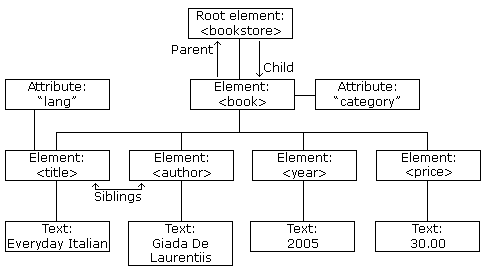 28
Attributes
In addition to elements, a DTD may declare attributes 
An attribute describes information that can be put within the start tag of an element
Attribute has the form in dtd,    <!ATTLIST element-name att-name  type  requirement>


In XML: <dog name="Spot" age="3"></dog>
In DTD: <!ATTLIST dog			name  CDATA  #REQUIRED			age     CDATA  #IMPLIED >
Attribute Requirements
Recall that an attribute has the form<!ATTLIST element-name  att-name  type  requirement>
The requirement is one of:
A default value, enclosed in quotes
Example: <!ATTLIST degree CDATA "PhD">
#REQUIRED
The attribute must be present
#IMPLIED
The attribute is optional
#FIXED "value"
The attribute always has the given value
If specified in the XML, the same value must be used
Attributes
The format of an attribute is:	<!ATTLIST element-name		att-name  type  requirement		att-name  type  requirement>where the name-type-requirement may be repeated as many times as desired
Note that only spaces separate the parts, so careful counting is essential
The element-name tells which element may have these attributes
The att-name is the name of the attribute
Each element has a type, such as CDATA (character data)
Each element may be required, optional, or “fixed”
In the XML, attributes may occur in any order
Important attribute types
There are ten attribute types
These are the most important ones:
CDATA			The value is character data
(man|woman|child)	The value is one from this list
ID			The value is a unique identifier
ID values must be legal XML names and must be unique within the document
NMTOKEN		The value is a legal XML name
This is sometimes used to disallow whitespace in the name
It also disallows numbers, since an XML name cannot begin with a digit
Less important attribute types
IDREF		The ID of another element
IDREFS		A list of other IDs
<person person_id="e10001" parent_id="e10002 e10003">
<!ATTLIST person                              person_id ID #REQUIRED                              parent_id IDREFS #IMPLIED>
NMTOKENS	A list of valid XML names
ENTITY		An entity
ENTITIES		A list of entities (&entity-name;)<author>&writer;&copyright;</author><!ENTITY writer "Donald Duck."><!ENTITY copyright "Copyright W3Schools.">
NOTATION     A notation (format of non-xml data within xml document)
Class Activity 7b
Update your bookstore.dtd to include the attributes of the following bookstore.xml
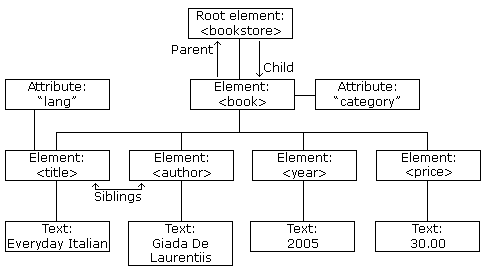 34
Inline DTDs
If a DTD is used only by a single XML document, it can be put directly in that document:
<?xml version="1.0"><!DOCTYPE myRootElement [    <!-- DTD content goes here -->]><myRootElement>     <!-- XML content goes here --></myRootElement>
An inline DTD can be used only by the document in which it occurs
External DTDs
An external DTD (a DTD that is a separate document) is declared with a SYSTEM or a PUBLIC command:
    <!DOCTYPE myRootElement SYSTEM    "http://www.mysite.com/mydoc.dtd">
The name that appears after DOCTYPE (in this example, myRootElement) must match the name of the XML document’s root element
Use SYSTEM for external DTDs that you define yourself, and use PUBLIC for official, published DTDs
External DTDs can only be referenced with a URL
The file extension for an external DTD is .dtd
External DTDs are almost always preferable to inline DTDs, since they can be used by more than one document
Another example: XML
mydoc.dtd
<!ELEMENT weatherReport (date, location, temperature-range)><!ELEMENT date (#PCDATA)><!ELEMENT location (city, state, country)><!ELEMENT city (#PCDATA)><!ELEMENT state (#PCDATA)><!ELEMENT country (#PCDATA)><!ELEMENT temperature-range                 ((low, high)|(high, low))><!ELEMENT low (#PCDATA)><!ELEMENT high (#PCDATA)><!ATTLIST low scale (C|F) #REQUIRED> <!ATTLIST high scale (C|F) #REQUIRED>
<?xml version="1.0"?>
<!DOCTYPE weatherReport SYSTEM"http://www.mysite.com/mydoc.dtd">
<weatherReport>
   	<date>05/29/2002</date>
   	<location>       	<city>Philadelphia</city>,                  		<state>PA</state>
       	<country>USA</country>   	</location>   	<temperature-range>
       	<high scale="F">84</high>
       	<low scale="F">51</low>   	</temperature-range>
</weatherReport>
Limitations of DTDs
DTDs are a very weak specification language
You can’t put any restrictions on element contents
It’s difficult to specify:
All the children must occur, but may be in any order
This element must occur a certain number of times
There are only ten data types for attribute values
But most of all: DTDs aren’t written in XML!
If you want to do any validation, you need one parser for the XML and another for the DTD
This makes XML parsing harder than it needs to be
There is a newer and more powerful technology: XML Schemas
However, DTDs are still very much in use
Application Program Interface
There are two standard application program interfaces to XML data:
SAX (Simple API for XML)
Based on parser model, user provides event handlers for parsing events 
E.g. start of element, end of element
DOM (Document Object Model)
XML data is parsed into a tree representation 
Variety of functions provided for traversing the DOM tree
E.g.:  Java DOM API provides Node class with methods          getParentNode( ), getFirstChild( ), getNextSibling( )          getAttribute( ), getData( ) (for text node)          getElementsByTagName( ), …
Also provides functions for updating DOM tree
Storage of XML Data
XML data can be stored in 
Non-relational data stores
Flat files
Natural for storing XML
XML databases
Database built specifically for storing XML data, supporting DOM model 
Oracle Berkeley DB XML, eXist, BaseX
Relational databases
Data must be translated into relational form
Advantage:  mature database systems
Disadvantages: overhead of translating data and queries
IBM DB2, Oracle, MS SQL Server, PostgreSQL
Storage of XML in Relational Databases :String Representation
Store each top level element as a string field of a tuple in a relational database
Use a single relation to store all elements, or
Use a separate relation for each top-level element type
E.g.  account, customer, depositor relations
Benefits: 
Can store any XML data even without DTD
As long as there are many top-level elements in a document, strings are small compared to full document
Drawback: Need to parse strings to access values inside the elements
Parsing is slow.
Mapping XML Data to Relations
Relation created for each element type whose schema is known:
An id attribute to store a unique id for each element
A relation attribute corresponding to each element attribute
A parent_id attribute to keep track of parent element
All subelements that occur only once can become relation attributes
For text-valued subelements, store the text as attribute value
For complex subelements, can store the id of the subelement
Subelements that can occur multiple times represented in a separate table
Similar to handling of multivalued attributes when converting ER diagrams to tables